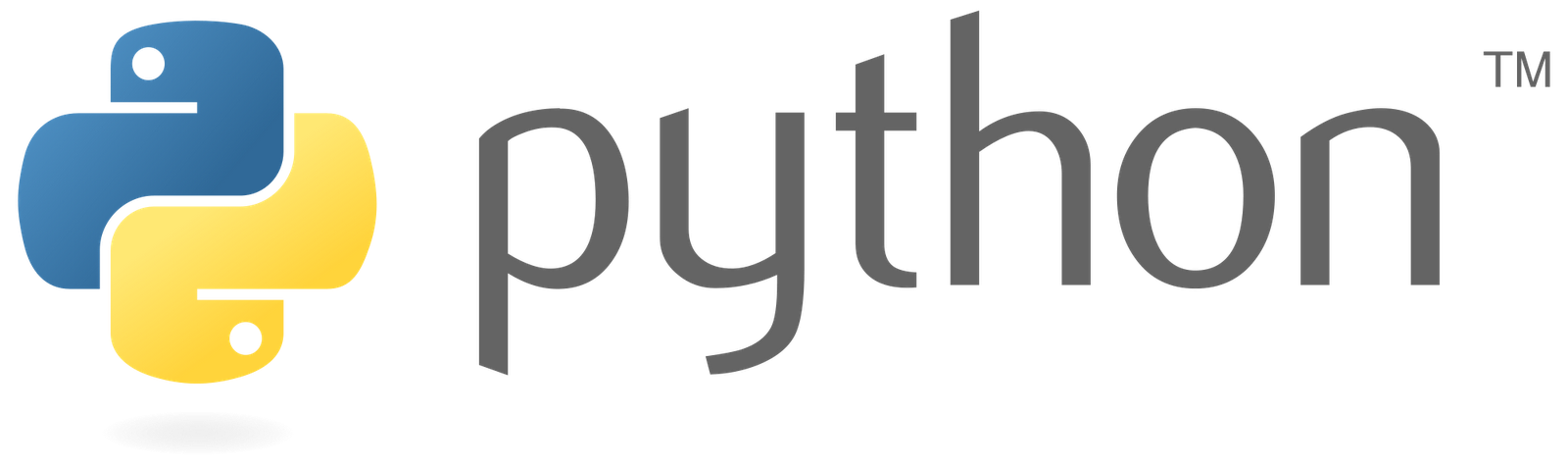 OSNOVNE NAREDBE U PYTHONU ZA OSNOVNU ŠKOLU
python.org
-  Instalacija
www.python.org/downloads/
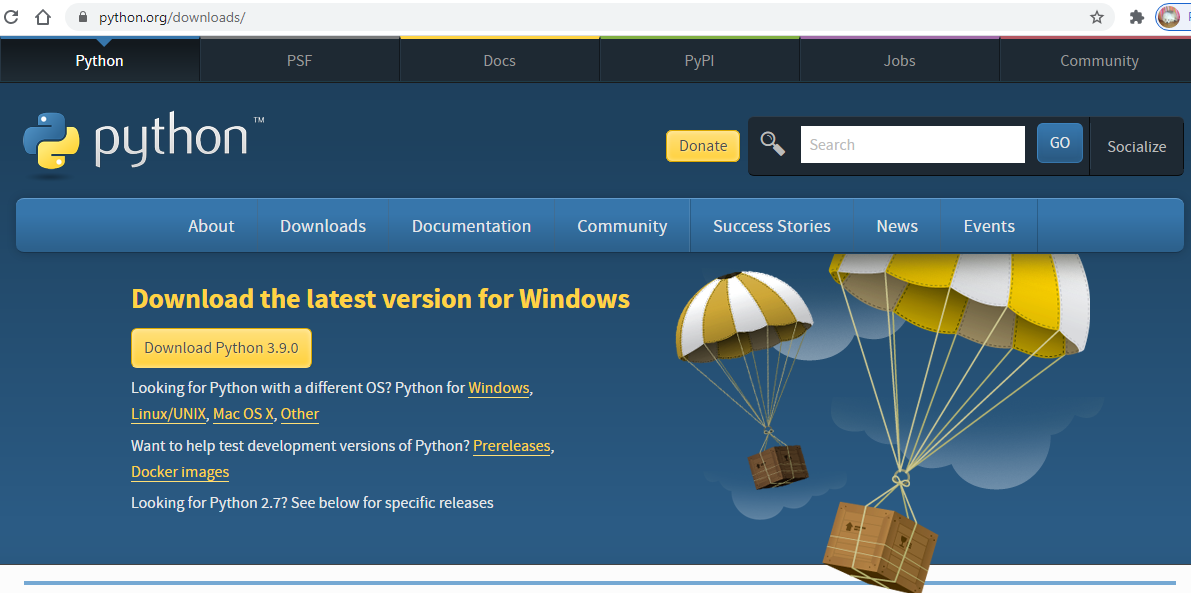 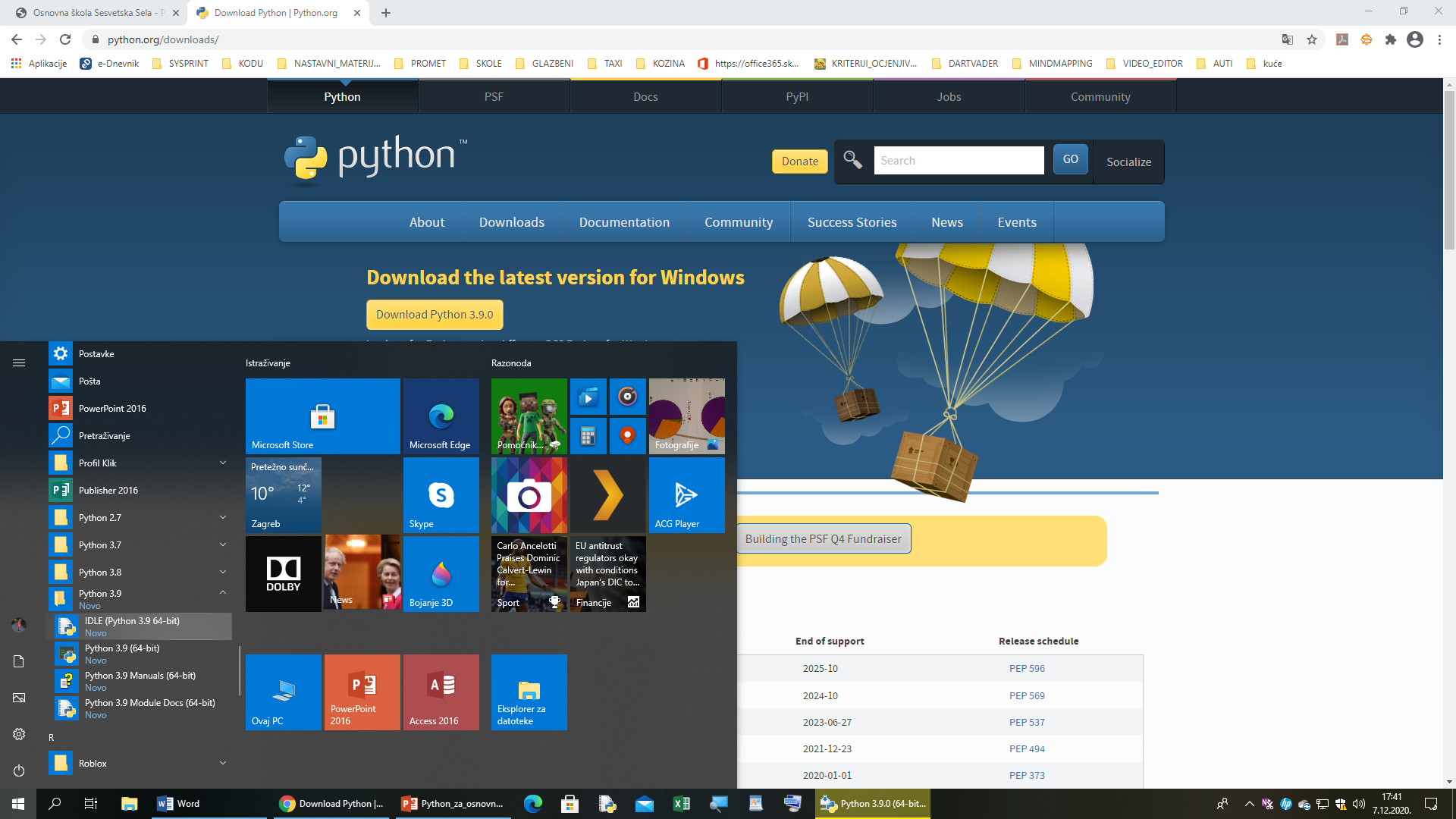 -  Pokretanje
Start (Start)  Svi programi (All Programs)   Python 3.4.3  IDLE (Python GUI)
IDLE  (Integrated DeveLopment Enviroment)
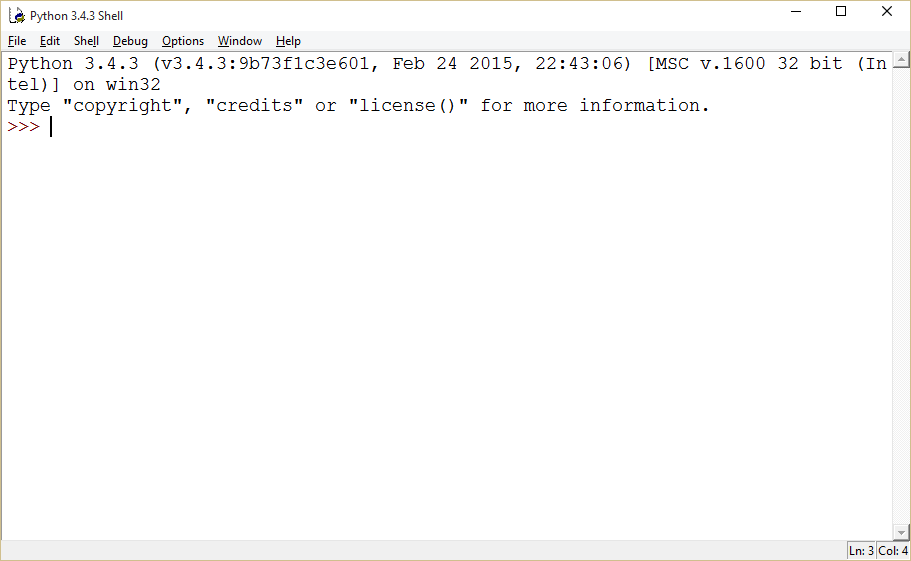 Python 3.4.3 Shell - interaktivno sučelje
-  Podešavanje  sučelja
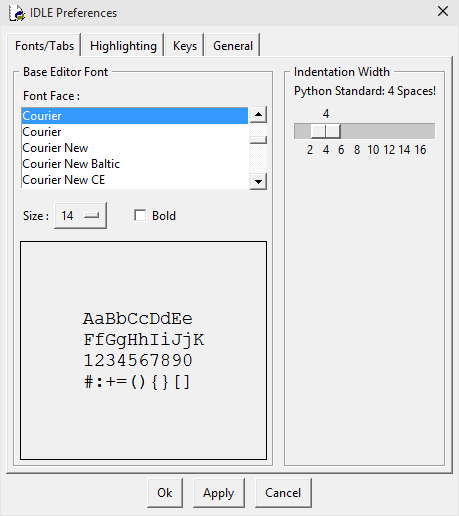 Podešavanje:
Vrste slova
Veličine slova 
Razmak između slova
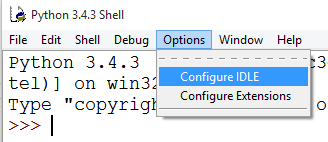 -  Tipovi podataka
int - cijeli broj
float - decimalni broj (broj s pomičnom točkom )
str - niz znakova (string)
bool - logički tip podatka
-  Aritmetički operatori
Osnovne računske operacije u Pythonu
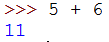 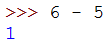 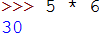 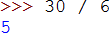 -  Relacijski operatori
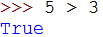 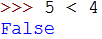 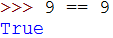 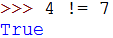 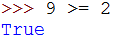 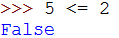 -  Logički operatori
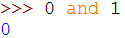 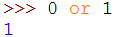 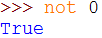 - naredba za  ispis podataka
Ispisivanje brojeva
Print () -  ispisuje sadržaj unutar okruglih zagrada.
Python razlikuje mala i velika slova te se naredba print treba pisati malim slovima
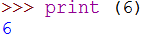 NAKON NAREDBE KLIKNI ENTER!
ENTER
Kod ispisivanja više argumenata za razdvajanje koristimo zarez ","
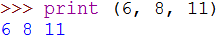 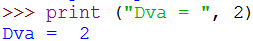 ‘ APOSTROF JE KOD ?
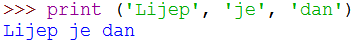 - naredba za  ispis podataka
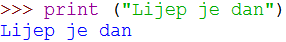 Tekst u zagradi možemo pisati unutar navodnika  "" (nalazi se na tipki 2)
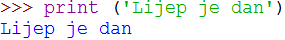 Dogovor je da mi pišemo unutar
apostrofa ' ' (nalazi se na tipki gdje i ?)
- naredba za  ispis podataka
Mi ćemo koristiti apostrofe ' ' (nalazi se na tipki gdje i ?) kako bi nazive pisali unutar navodnika npr. "Naziv lektire"
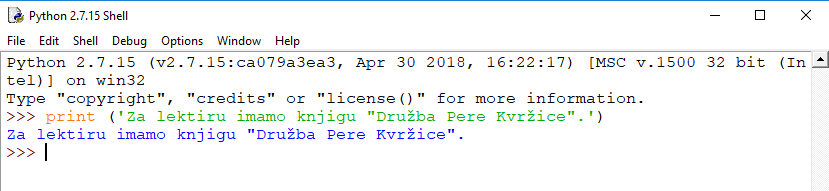 - naredba za  ispis podataka
Kombinacijom navodnika i apostrofa možemo ispisivati tekst unutar spomenutih znakova
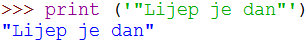 ili samo "naglasiti" dijelove teksta (ovaj način ćemo mi koristiti)
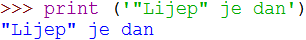 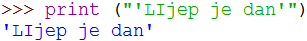 - naredba za  ispis podataka -
Print () -  posebni znakovi
- naredba za  ispis podataka -
Print () -  posebni znakovi
ENTER
ENTER
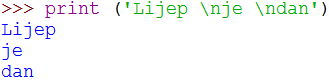 \ se dobije istovremenim odabirom AltGr + Q
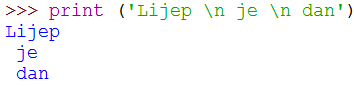 - naredba za  ispis podataka -
Print () -  posebni znakovi
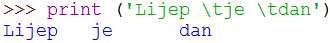 \ se dobije istovremenim odabirom AltGr + Q
- naredba za  ispis podataka -
Print () -  spajanje znakova ili stringova
Zbrajanje  '+'
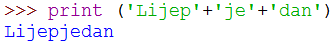 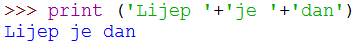 - naredba za  ispis podataka -
Print () -  spajanje znakova ili stringova
Multipliciranje  '*'
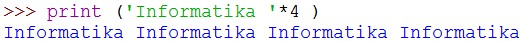 - naredba za  ispis podataka -
Print () - tekst, nepoznanica, matematička operacija
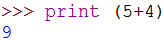 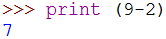 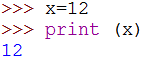 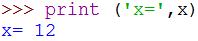 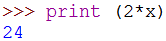 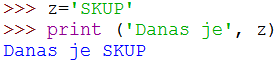 Input() - unos podataka
Upotreba naredbe Input bez tekstualne upute
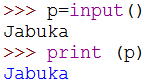 Upotreba naredbe Input s tekstualnom uputom
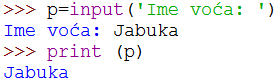 - naredba unos podataka
Input() - unos brojeva - cijeli brojevi
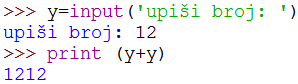 Kod ispisa je spojio broj koji je znak ili string!
Upisani podatak je znak ili string, naredbom int pretvaramo ga u broj.
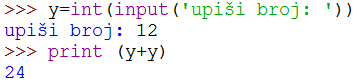 Naredbom int pretvara upisani znak (string) u cijeli broj.
- naredba unos podataka
Input() - unos decimalnih brojeva
Naredbom float pretvara upisani znak ili string u decimalni broj.
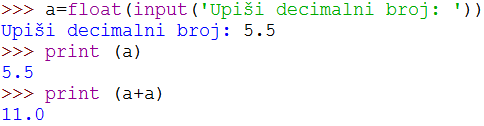 - izrada programa
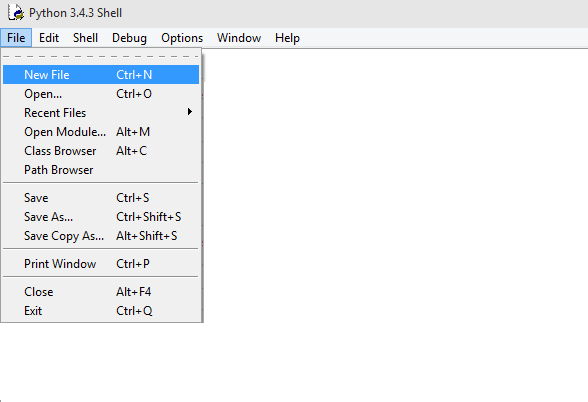 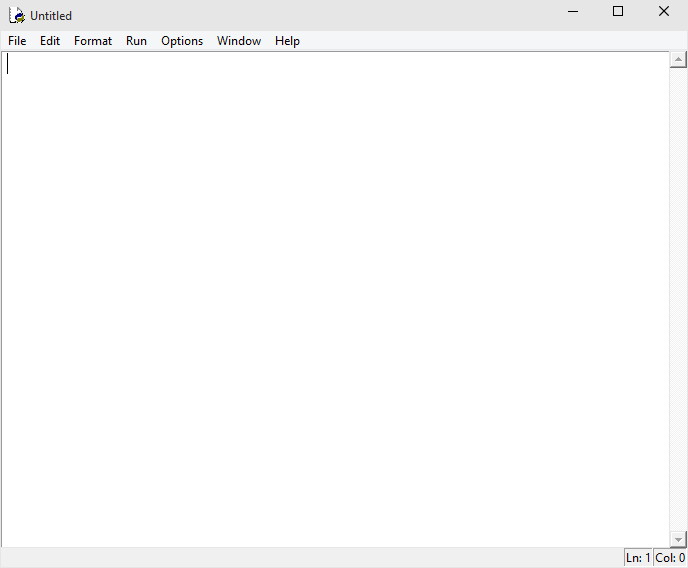 Pisanje programa započinjemo tako da u Shell prozoru pokrenemo novu datoteku 
File  New File
File -> New FileOtvara se prozor Python editora gdje započinjemo s pisanjem programskog koda u kojemu pišemo program.
- izrada programa - prvi program
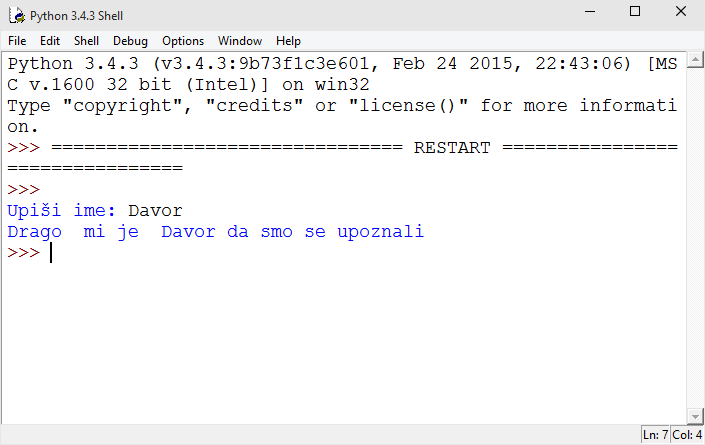 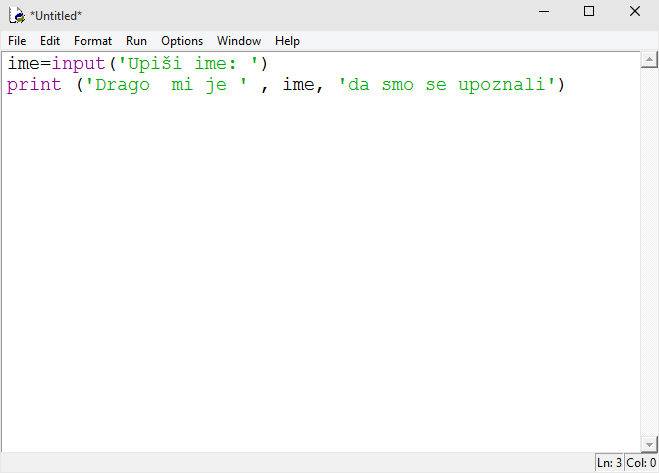 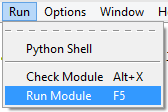 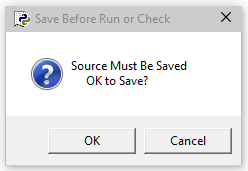 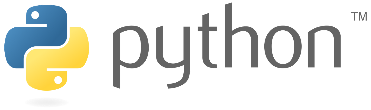 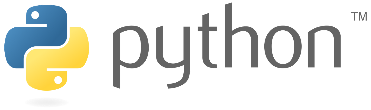 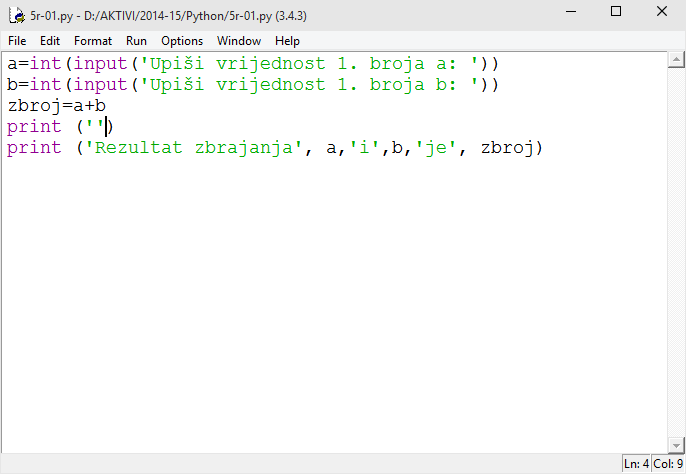 1.
Napišite program koji učitava dva broja i računa njihov zbroj. 
Upiti za pribrojnike su oblika 
	 " Upiši vrijednost prvog broja  A: " 
	 " Upiši vrijednost drugog broja  B: ".

 Rezultat zbrajanja ispisuje se u obliku:
 "Rezultat zbrajanja" <<A>> " i " <<B>> " je:" <<Zbroj>>.
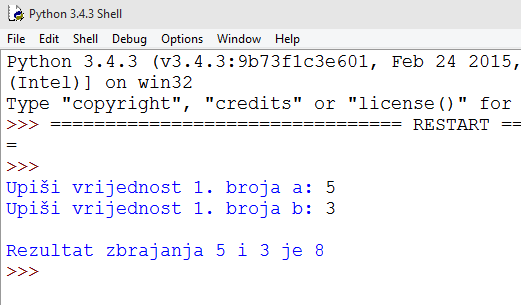 Prazan red kod ispisa
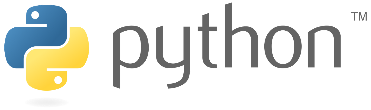 2.
Napišite program koji učitava dva broja i od prvoga (A) oduzima  drugi (B). 
Upisi brojeva su oblika 
	 " Upiši vrijednost prvog broja  A: " 
	 " Upiši vrijednost drugog broja  B: ".

 Rezultat oduzimanja ispisuje se u obliku:
 " Rezultat oduzimanja " <<A>> " i " <<B>> " je: " <<Razlika>>.
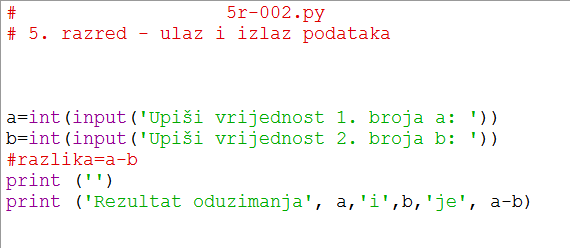 Pisanje komentara započinjemo mrežicom '#'
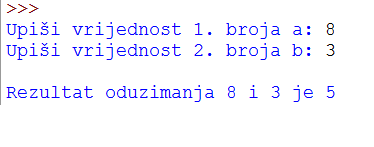 Ispis direktnog računanja bez spremanja rezultata u nepoznanicu
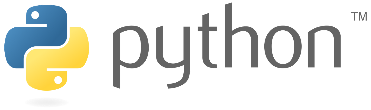 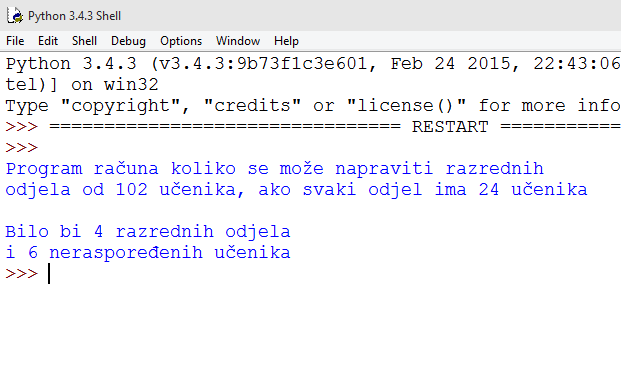 3.
Napišite program koji će izračunati koliko bi bilo razrednih odjela 5. razreda od 102 učenika, ako bi svaki odjel imao po 24 učenika te koliko bi učenika ostalo ne raspoređeno.
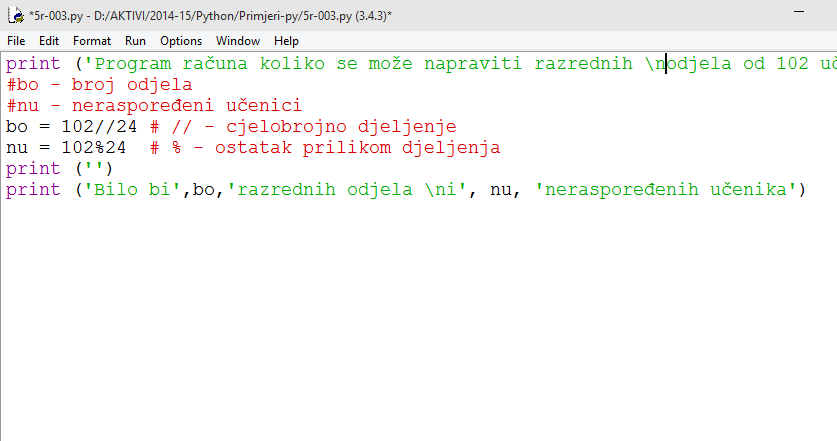 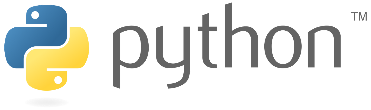 Zadaci
Napiši program koji računa površinu pravokutnika.
Napiši program koji računa opseg pravokutnika.